Hydrogeology Labs
References of the subject
1-Groundwater  Hydrogeology , 1980, David K. Todd.
2-Applied   Hydrogeology , 1994, C.W. Fetter.
3-Hydrogeology , 1966, Davis  & De Wiest.
4-Hydrology for Engineers   , Geologists ,1997 ,Sergio E. Serrano.
4-In addition to many other references.
lab 1
Hydrogeology: is the science that studies the occurrence ,distribution  , and movement of water under ground surface and the laws that governing it, and the characteristics of the aquifers that holding this water, also study  the  chemical ,physical, and biological characteristics of the stored water and its relationship to the characteristics and lithology of the aquifers.
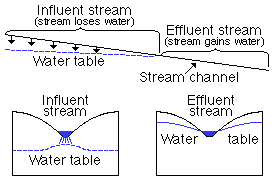 Lab 2Classification Of Formations According to their porosity and permeability
1.Aquifuge: impermeable geological formations can not store  water and not allows water flow because it not posses connected porosity ,as granite.
 2.Aquiclude:porous geological formation of very low permeability stores water and allows water flow through it but not easily ,it is  characterized by its low production of water ,as clay layers.
3.Aquitard:water saturated formations of low permeability, resist water flow ,but allows water production ,as  sandy clay layers.
4.Aquifer:it is a permeabile geological formation or apart  of geological formation or a group of geological formations that store water and allow its flow easily and produces large quantities of water ,as fissured limestones. 
.
Lab 3
Classification of Aquifers according to its situation and water table: 

Confined(pressure or artesian)Aquifer:permeable geological formations stores water under pressure between two impervious(aquiclude) or semi-impervious (aquitard) layers ,the water rise inside the wells drilled in this type of aquifer above the main water table and some times the water flows out of the well forming flowing well . This type of aquifer recharged in the areas where the confined layers exposed  . The water level in this aquifers called piezometric surface.
Unconfined or phreatic Aquifers: in this type of aquifer the upper boundary is the water table ,while the lower is impervious layer ,the stored water is subjected to free atmosphere.
Perched aquifer: this type of aquifers formed when mud lenses stores water in the areation zone above main water table.
Types of Aquifers
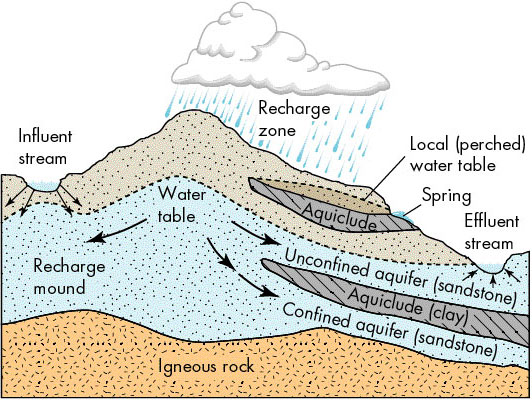 Types of Aquifers